Temporal Logic Based Reinforcement Learning on AirSim for Multiple Drone Collaboration
Carlan Jackson 
Oct 17, 2022
Presentation Outline

Great Guidelines & Opportunity for Learning…
Python from beginning to Proficiency

2.   Math Concepts and Theories

3.   Microsoft Airsim - Smart Platform for UAVs

4.   Temporal Logic

5.   Intro to SLAM Algorithm
Math Concepts and Theories

Linear Algebra 
Vector/Matrix Manipulation
Systems of Equations 
Linear Regression
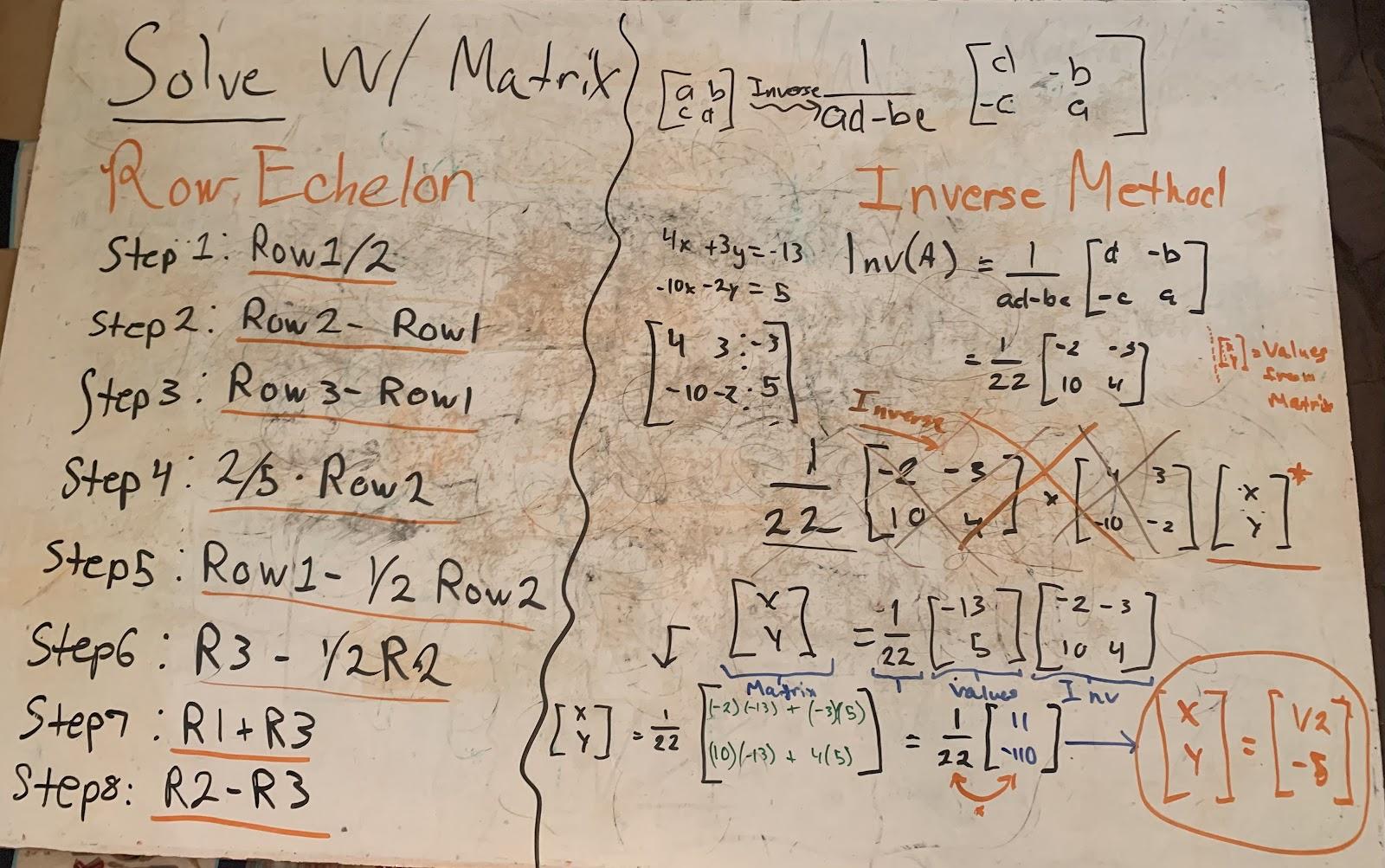 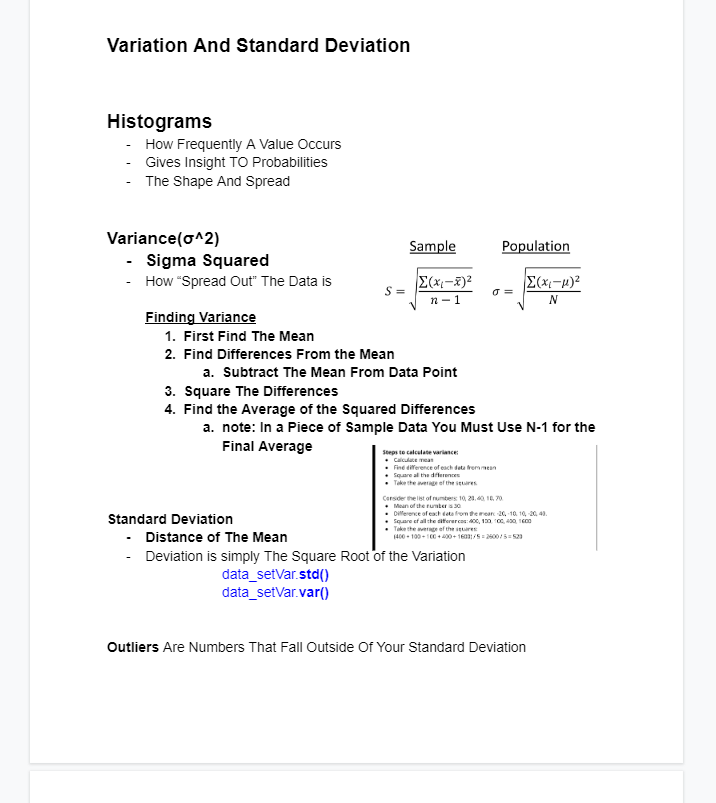 Statistics
Variance
Probability
Standard Deviation
Temporal Logic
Temp Logic is a Linear Time Based System of Semantics to make Decisions

Complex Systems of Action(a), States(s), and Policy(π), using RL inspired concepts

Uses Liveness and Safety Properties to Ensure Consistent Path Planning 
Uses Until, Eventually, or Always to Denote consistent  Linear Time Logic
Implementat Temporal Logic onto our Autonomous Systems
Using RL framework to synthesize control policies for multi drone systems
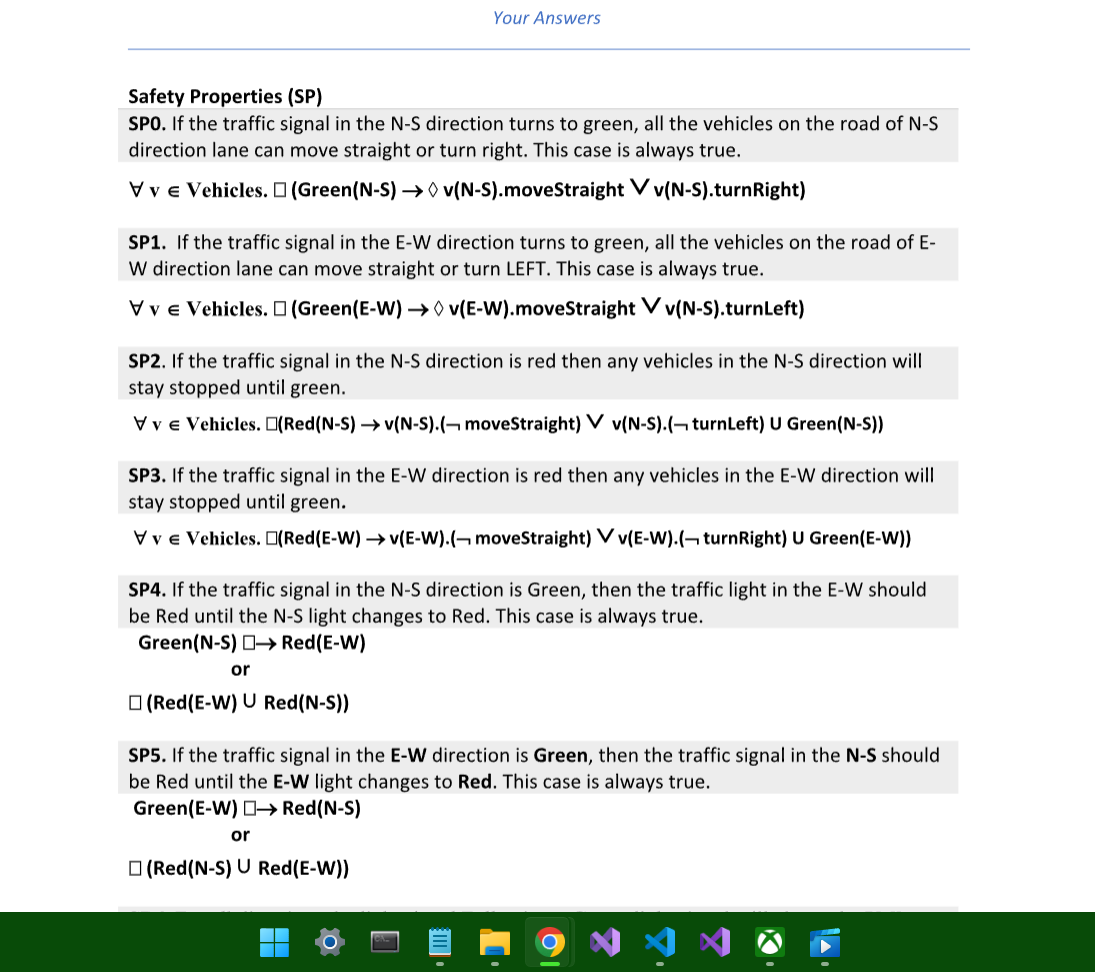 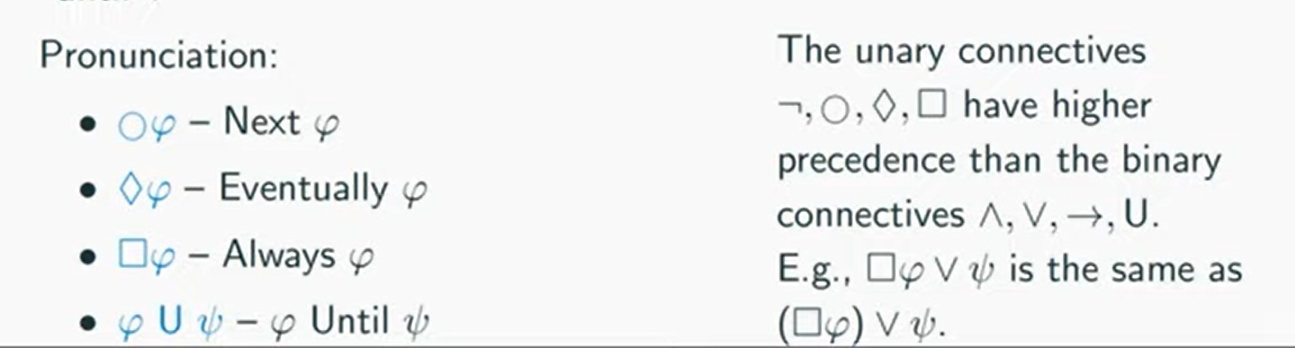 Python from Beginning to Proficiency

Use of Built in Modules: 
Pandas, 
Numpy, 
MatPlotLib, etc.
 
Jupyter Notebook & Google Colab

Object Oriented Programming
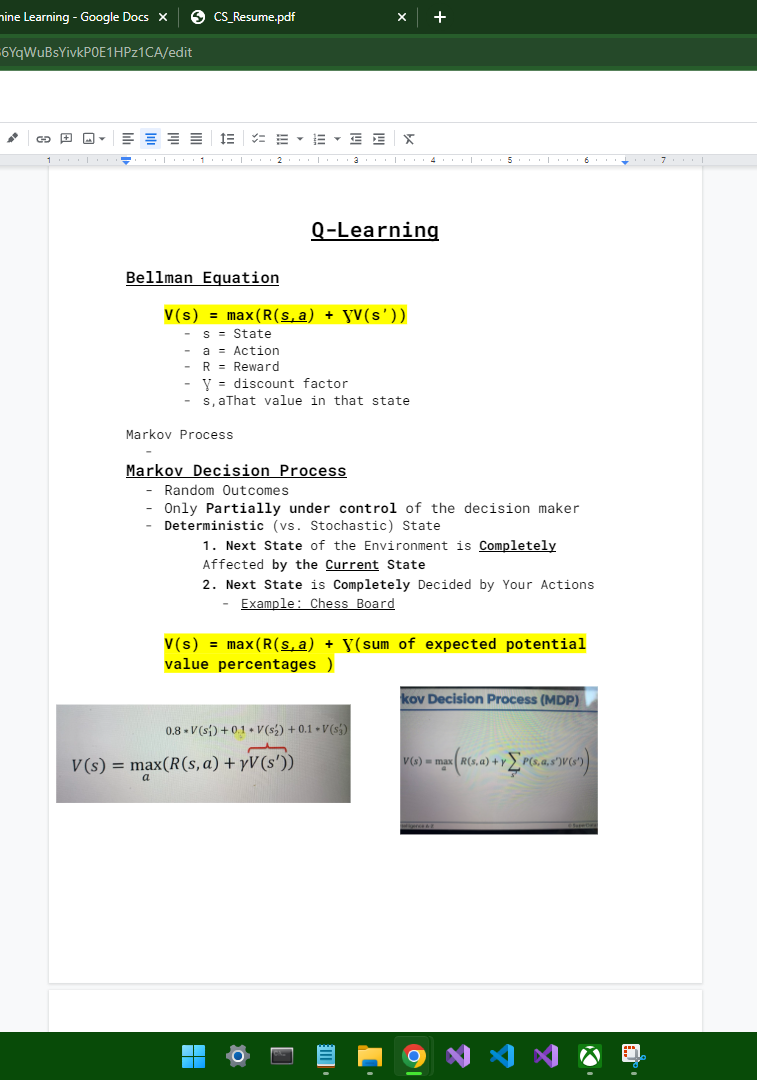 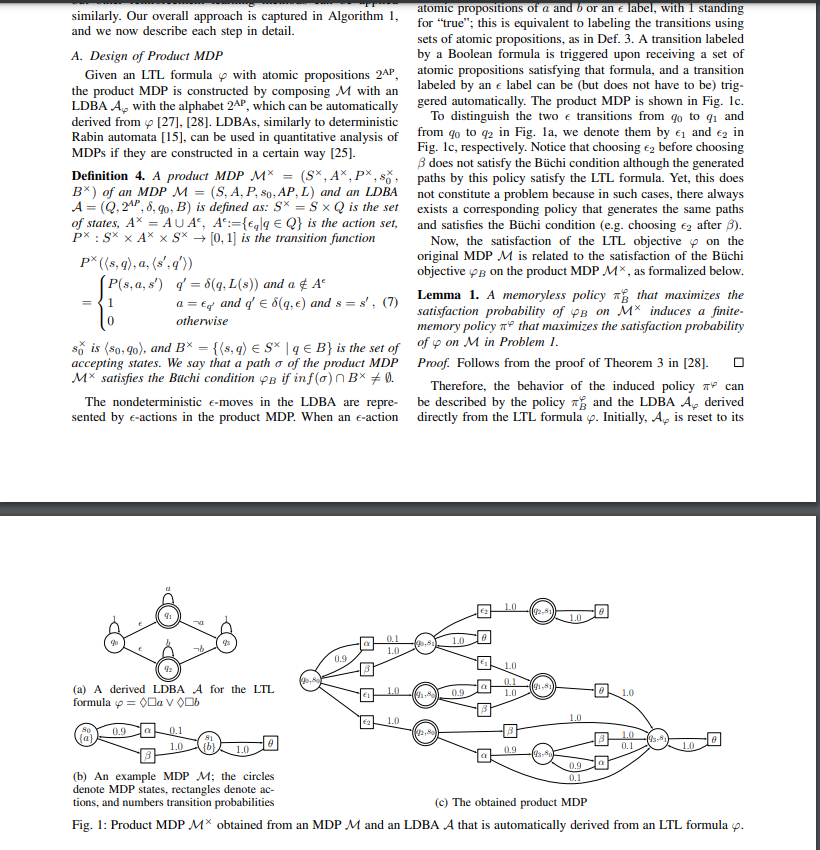 Reinforcement Learning w/ Python 
Neural Networks 
Q-Learning
Modeling Training and Policy Checking
Markov Decision Process
TensorFlow
Microsoft Airsim - Smart Platform for UAVs
Created By Microsoft in 2017 

Airsim is an open source simulator for drones, cars, and other autonomous vehicle systems. 

Simulation platform for Ai and RL Research fueled by the Unreal Engine & Git Repository
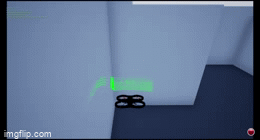 Uses Image Collection And Drone Sensors

Building & Testing Custom Environments

Provides Python API Control for Primary Tasks:
Collision Avoidance 
Object Detection
Path Planning
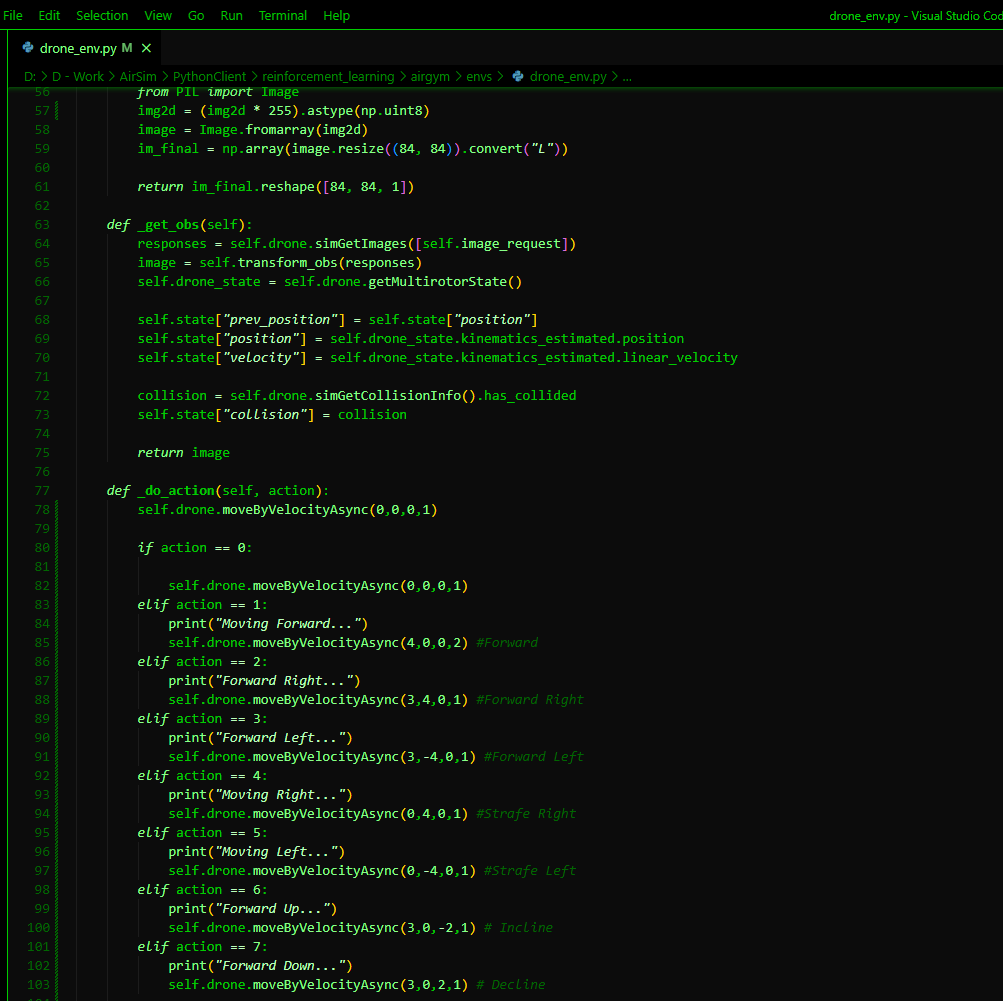 Intro to SLAM Algorithm
Simultaneous Localization And Mapping

Method used for UAV Systems to map out Unknown Environments

SLAM Uses Image Analysis or Lidar Sensing to determine the features of its Environment (Feature Extraction)

Implement SLAM to improve Primary Tasks
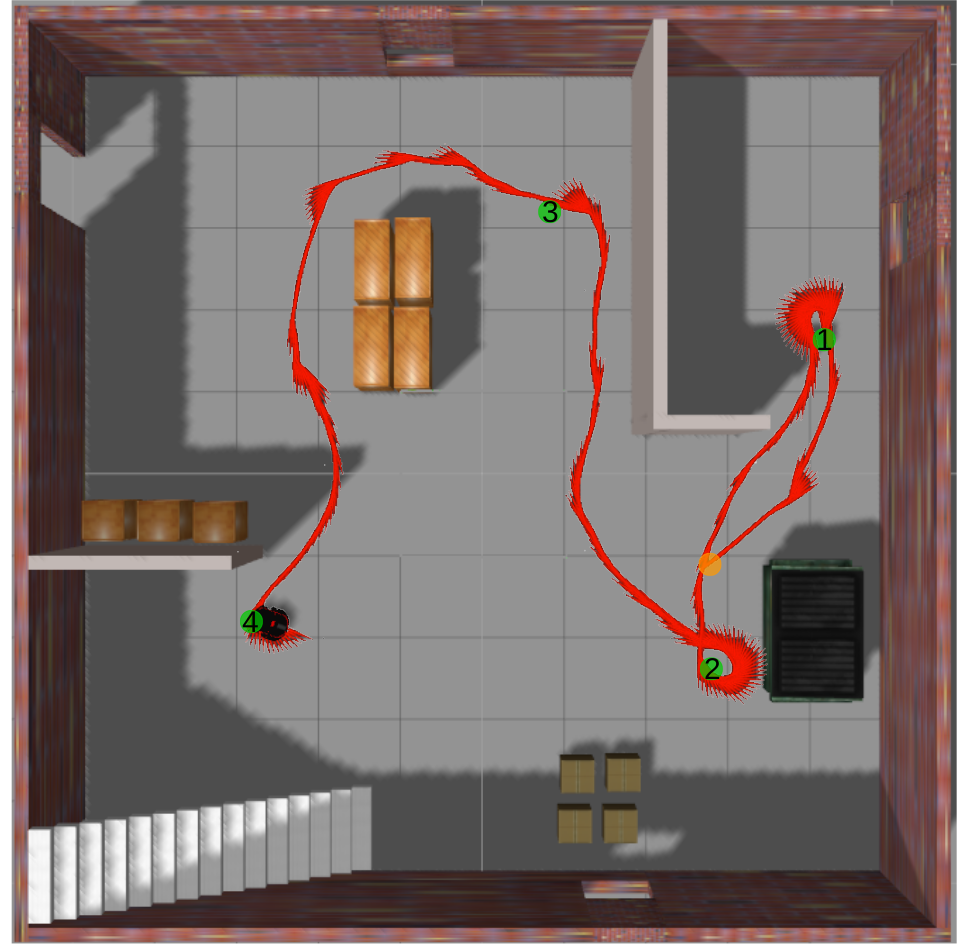 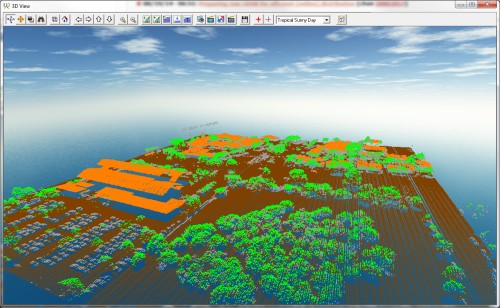